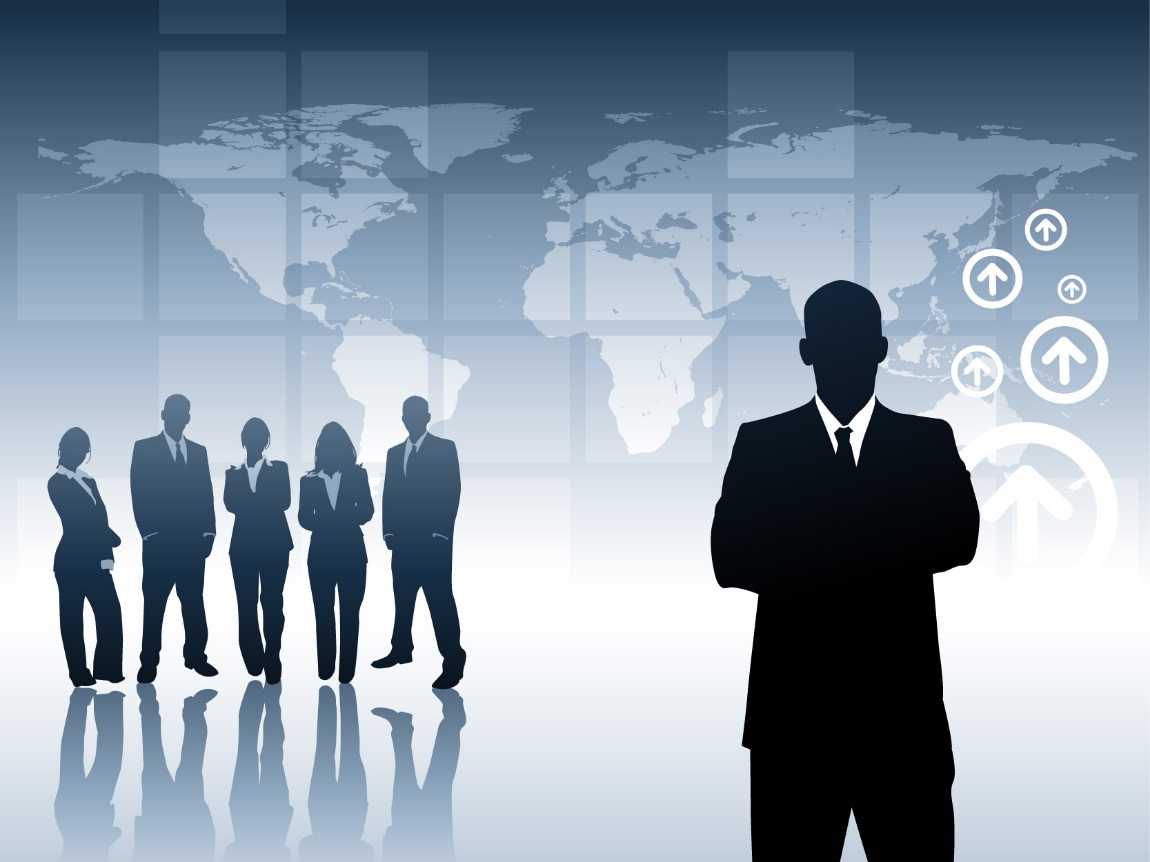 Professional Standards
Presented by: Mahi and Zeema (Group 3)
Content
Characteristics of a Profession
Professional Standards: Definition 
Standard Nursing care: Objectives 
ANA Standards: Practice 
 ANA Standards: Professional Performance 
References
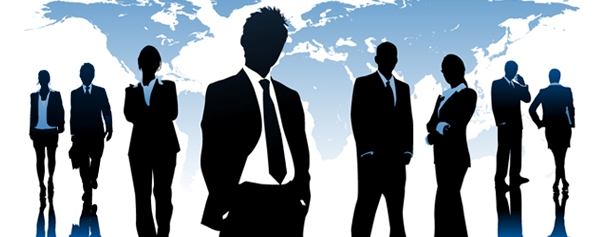 Characteristics of a Profession
[Speaker Notes: Professionals deal with matters that are extremely important to the client and therefore hold a great responsibility. They are held accountable for the quality of their work. It may require theoretical knowledge that is specific to one profession (eg: how to handle medical equipment). Have the opportunity to make their own decisions about certain situations. They have to be responsible for the decisions that they make. Before entering a profession an individual needs to undergo formal training and be taught by other professionals in the field. Professionals have direct working relationships with their clients and have to make important decisions concerning them. Because of this a profession carry a code of ethics. Professionals are also required to continuously upgrade their skills which help them to provide better quality service. Most importantly a profession has professional standards that are sometimes legally reinforced.]
Responsibility and Accountability
Deal with matters that are important to client
Accountable for the quality of performance 
Decisions made by professionals can be held accountable no matter the outcome
Theoretical knowledge
Knowledge specific to profession 
For example: medical profession- how to handle medical equipment
Autonomy of professionals
Ability to make individual decisions 
Are held accountable for outcomes
Formal Training
Before entering the profession 
To obtain proper skills 
Trained under an experienced professional in the field
Ethical constraints
Professionals have direct working relationships with clients 
Called a code of ethics 
Identify moral commitments of a profession  
Include client rights and professional’s responsibility to uphold them
Legally reinforced standards
Responsibility of important decisions in the client’s life 
If failed to adhere to standards, professionals are discredited 
Sometimes the consequences will prohibit the individual from practicing in the profession
Professional Standards: Definition
Set of rules and regulations 
Outline the expectations of the profession
Help to maintain a consistent level of quality 
A framework used to develop competency
[Speaker Notes: Professional standards are a set of rules established by an authority. It help to identify the demands of a profession. Using standards as guidelines, professionals can improve their competencies to meet the expectation of the specific profession.]
Standard Nursing care: Objectives
Plan
Holistic Approach
Appropriate Diagnosis
Realistic Goal
Quality Care rather than quantity
Economize Time, Material, Energy
[Speaker Notes: In nursing professional standards are used to provide optimum care for clients. The objectives of the standards are to create a proper plan using the diagnosis and setting goals for recovery.]
ANA Standards: Practice
Assessment 
Diagnosis 
Outcome Identification 
Planning 
Implementation 
Evaluation
ANA Standards: Professional Performance
Ethics 
Education 
Evidence-based practice and research 
Quality of practice 
Communication 
Leadership 
Collaboration 
Practice Evaluation 
Resource Utilization 
Environmental health
References
Davidson, R., & Kock, N. (2004, september 23). Ethics. Retrieved from Professional Ethics: http://www.cb.cityu.edu.hk/is/research/ISWorld/ethics/index.htm
Nursing Standards. (2010, December 22). Retrieved from Current nursing: http://currentnursing.com/nursing_management/nursing_standards.html
Rutledge, A. (2011). defining design professionalism. Retrieved from design professionalism: http://designprofessionalism.com/defining-design-professionalism-1.php
Thank You!
Any Questions??